EFESIOS
Para Memorizar
“Maridos, amen a sus mujeres, así como Cristo amó a la iglesia y se entregó a sí mismo por ella, para santificarla y limpiarla en el lavado del agua, por la palabra, para presentarla para sí una iglesia gloriosa, sin mancha ni arruga ni cosa semejante; antes, que sea santa e inmaculada”
(Efe. 5:25-27).
Enfoque del Estudio
Para el estudio de esta semana leamos los siguientes textos nos darán el enfoque del estudio: Efesios 5:21–33; Filipenses 2:3, 4; Ezeq. 16:1–14; 2 Corintios 11:1–4; Génesis 2:15–25
La unidad corre como un hilo de oro a través de la carta de Pablo a los Efesios. La unidad se aplica no sólo a la relación entre los judíos y los gentiles en la iglesia. (Efesios 2). A lo largo de la epístola, Pablo discute cómo la unidad es producida por el Dios trino; por salvación; por el bautismo; por fe; por dones espirituales; por la presencia del Espíritu Santo en nosotros; por la transformación de nuestro caminar de vida, de acuerdo con el modelo de Cristo; y por la sabiduría cristiana. En última instancia, para Pablo, la unidad en todos sus aspectos es posible sólo en Cristo.
Pablo trae al lugar que le corresponde toda su discusión sobre la unidad de la iglesia como la nueva humanidad: la familia. Si alguna vez hubo un ejemplo o un modelo de unidad, es la familia. La familia puede estar verdaderamente unida sólo en Cristo, como los gentiles y los judíos están unidos en Cristo y como todos los miembros de la iglesia están unidos en un solo cuerpo, el cuerpo de Cristo. En la familia, las esposas se someterán al esposo en Cristo y el esposo amará a la esposa "en el Señor“.
En el estudio de esta semana sobre la Unidad que Dios ordenó para los seres humanos: 1) Consejos para las esposas; 2) Consejos para la iglesia y familia; 3) Consejos para los esposos.
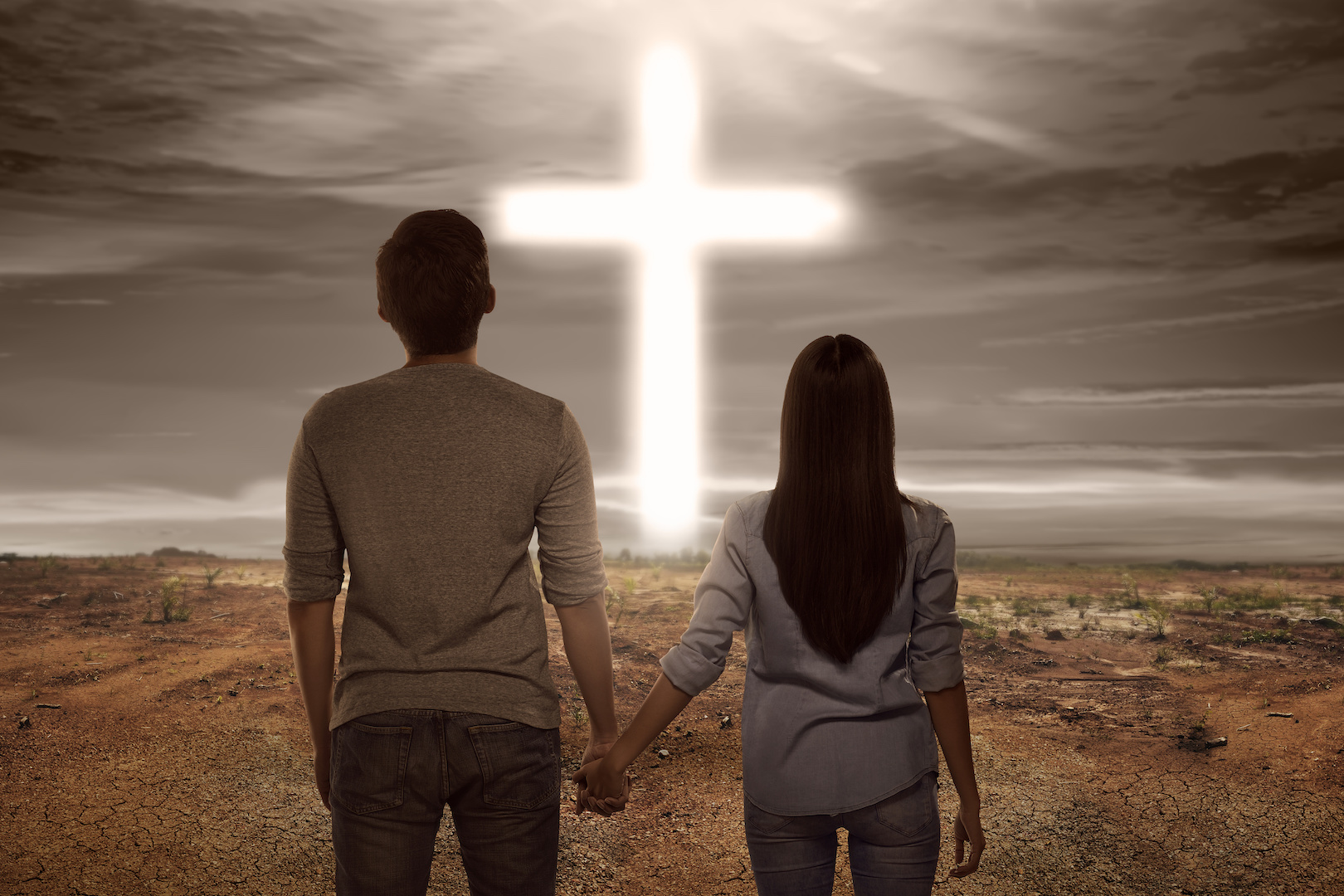 Sábado
E
l consejo de Pablo a los esposos en Efesios 5:21 al 33 es la 	primera partede su “código doméstico”, que también aborda las 	relaciones entre hijos y padres (Efe. 6:1-4), y entre esclavos y 	amos 7(vers. 5-9; cf. Col. 3:18-4:1; 1 Ped. 2:13-3:7). Este tema de la administración doméstica era habitual en la literatura de la época. Por citar un ejemplo, el Eclesiástico (Eclo.), un documento judío (ca. 198-175 a.C.), aconseja a los maridos: “¿Tienes una mujer que te gusta? No la despidas, pero si la aborreces, no te confíes a ella” (Eclo. 7:23-26).
El aspecto divino dentro de la relación matrimonial significa que debemos ver a la familia como Dios la ve. Este aspecto divino también significa que la familia debe cumplir la función y el propósito que el Señor le dio en la Creación: "una sola carne", una unidad indivisible. Los dos son uno, no sólo por los beneficios mutuos, sino porque Dios los creó así, porque Dios les ordenó que lo fueran. La unidad de la familia apunta más allá de sí misma, así como la unidad de la iglesia apunta a la unidad del Dios trino y su relación con la humanidad. 
“Hombres y mujeres pueden alcanzar una norma elevada, si tan solo quieren reconocer a Cristo como su Salvador personal. Entregándolo todo a Dios, velad y orad. El saber que lucháis para obtener la vida eterna os fortalecerá y consolará a ambos. Habéis de ser luces en el mundo por vuestros pensamientos, palabras y actos… Haced de Cristo vuestro modelo. Ensalzadle como al único que puede daros poder para vencer. Destruid por completo la raíz del egoísmo. Magnificad a Dios, porque sois sus hijos”. (El hogar cristiano, pp. 82, 83).
CONSEJOS PARA ESPOSAS CRISTIANAS
Domingo
“Someteos unos a otros en el temor de Dios. Las casadas estén sujetas a sus propios maridos, como al Señor;” (Efesios 5: 21-22)
¿Qué quiere decir Pablo al exhortar a los miembros de iglesia a someterse unos a otros? ¿Cómo debemos entender esta idea? Efesios 5:21.
R. La sumisión debe ser mutua entre el matrimonio, pero no aplicando la fuerza física sino la fuerza espiritual, al someternos a Cristo podremos ser más humildes, por consiguiente, podremos someternos unos a otros.
La clave para entender y aplicar los consejos de Pablo a esposas y maridos en Efesios 5:21 al 33 es ver cómo aborda Génesis 2:24, texto bíblico que cita en esta sección: “Por eso el hombre dejará a su padre y a su madre y seunirá a su esposa, y los dos vendrán a ser una sola carne” (Efe. 5:31). Dada su exhortación inicial a las esposas a someterse a sus propios maridos, “porque el esposo es la cabeza de la mujer” (vers. 22, 23), podría parecer más apropiado que Pablo hubiera elegido Génesis 3:16, donde Dios se dirige a la humanidad después de la caída: “Ansiarás a tu esposo, y él te dominará”. Su elección de un mensaje de consejo a Adán y a Eva anterior a la Caída, en medio del prístino Edén, y su papel estratégico y final en el.
“Ni el marido ni la mujer deben pensar en ejercer gobierno arbitrario uno sobre otro. No intentéis imponer vuestros deseos uno a otro. No podéis hacer esto sin perder el amor mutuo. Sed ambos benignos, sufridos, corteses y llenos de consideraciones uno para con otro. Mediante la gracia de Dios podéis realizar la felicidad uno de otro, tal como lo prometisteis al casaros.” (La fe por la cual vivo, p. 261).
Reflexionemos: Si el marido “es tosco, rudo, turbulento, egotista, duro e intolerante, no diga nunca que el marido es cabeza de la esposa y que ella debe sometérsele en todo; porque él no es el Señor, no es el marido en el verdadero significado del término” (El hogar cristiano, p. 96).
Lunes
LA IGLESIA COMO ESPOSA DE CRISTO: PRIMERA PARTE
“No seáis, pues, partícipes con ellos. Porque en otro tiempo erais tinieblas, mas ahora sois luz en el Señor; andad como hijos de luz…Y no participéis en las obras infructuosas de las tinieblas, sino más bien reprendedlas;” (Efesios 5: 7,8 y 11)
Compara Efesios 5:25 al 27 y 29 con la historia de la persona abandonada y luego acogida de Ezequiel 16:1 al 14. ¿Qué elementos de esa historia refleja Pablo en su bosquejo?
R. Ama a la iglesia como esposa, se da a sí mismo como el precio de la novia, Baña a la novia, Pronuncia la palabra de la promesa y Prepara y adorna a la novia.
Al aconsejar a los maridos, Pablo defiende en todo momento un modelo de matrimonio cristiano de “una sola carne”. Al ampliar el ejemplo de la relación de Cristo con su iglesia (vers. 25-27), sugiere que las atenciones abnegadas de Cristo para con la iglesia como esposa también redundan en beneficio propio. El objetivo de la preparación nupcial (lavar, vestir y engalanar) que él inicia es la presentación de la novia por parte de él y para él. La reputación y el honor del Esposo son magnificados por una novia hermosa (la palabra que usa Pablo es “espléndida”) y hermosamente vestida, perfumada y adornada, de pie a su lado cuando comienza el postludio nupcial. Lo que él hace por ella, lo hace por sí mismo. Cristo, como Novio, prepara a la iglesia como esposa para él.
“La relación de Cristo y su iglesia es muy íntima y sagrada; él es el esposo y la iglesia la esposa; él la cabeza, y la iglesia el cuerpo. La relación con Cristo entraña, pues, la relación con su iglesia. ” (La educación, pp. 268).
Reflexionemos: ¿Cómo nos ayudan estos versículos a entender lo que Cristo siente por nosotros? ¿Por qué debería resultarnos tan reconfortante?
LA IGLESIA COMO ESPOSA DE CRISTO: SEGUNDA PARTE
Martes
“¡Ojalá me toleraseis un poco de locura! Sí, toleradme. Porque os celo con celo de Dios; pues os he desposado con un solo esposo, para presentaros como una virgen pura a Cristo.” (2 Corintios 11: 1-2)
¿Cómo utiliza Pablo los elementos de las bodas antiguas para atraer a los cristianos de Corinto? ¿Cuándo ocurre la presentación? (2 Cor. 11:1–4).
R. Primero Compromiso, 2) Preparación para la ceremonia nupcial, 3) La ceremonia nupcial en sí. La presentación ocurrirá en la segunda venida de Cristo, cuando Cristo reclamará a la iglesia como esposa.
El objetivo de la preparación nupcial (lavar, vestir y engalanar) que él inicia es la presentación de la novia por parte de él y para él. La reputación y el honor del Esposo son magnificados por una novia hermosa (la palabra que usa Pablo es “espléndida”) y hermosamente vestida, perfumada y adornada, de pie a su lado cuando comienza el postludio nupcial. Lo que él hace por ella, lo hace por sí mismo. Cristo, como Novio, prepara a la iglesia como esposa para él.
“Tanto en el Antiguo como en el Nuevo Testamento, la relación matrimonial se emplea para representar la unión tierna y sagrada que existe entre Cristo y su pueblo. En el pensar de Cristo, la alegría de las festividades de bodas simbolizaba el regocijo de aquel día en que él llevará la Esposa a la casa del Padre, y los redimidos juntamente con el Redentor se sentarán a la cena de las bodas del Cordero…” (El Deseado de todas las gentes, p. 125).
Reflexionemos: ¿Qué mensaje debemos extraer de todas estas imágenes positivas, felices y esperanzadoras para nuestra vida personal?
Miércoles
AMA A TU ESPOSA COMO A TI MISMO
“Así también los maridos deben amar a sus mujeres como a sus mismos cuerpos. El que ama a su mujer, a sí mismo se ama.” (Efesios 5: 28)
¿Qué nuevo argumento utiliza Pablo para animar a los esposos a profesar tierno amor a sus esposas? Efesios 5:28 al 30.
R. El amor a sí mismos, amarla como a sus mismos cuerpos, porque nadie puede odio a su propia carne. Nadie en su caval juicio se daña a si mismo.
En los versículos 28 al 30, Pablo expone inequívocamente la idea de que, al cuidar de la esposa, el marido se está cuidando a sí mismo: “De ese modo el esposo debe amar a su esposa como a su mismo cuerpo. El que ama a su esposa se ama a sí mismo” (vers. 28). A continuación, Pablo presenta otro argumento a favor de esta idea, una observación general o máxima sobre la vida humana: “Porque nadie odió jamás a su propia carne, antes la nutre y la cuida” (vers. 29). Es como si Pablo dijera: “Si mis reflexiones teológicas sobre Cristo y la iglesia no te conmueven, permíteme señalar que se trata de una cuestión de simple lógica”. Argumenta: “Por regla general, todos cuidamos bien de nuestro cuerpo, protegiéndonos contra el dolor y el abuso.
 “De todo hogar cristiano debería irradiar una santa luz. El amor debe expresarse en hechos. Debe manifestarse en todas las relaciones del hogar y revelarse en una amabilidad atenta, en una suave y desinteresada cortesía. Hay hogares donde se pone en práctica este principio, hogares donde se adora a Dios, y donde reina el amor verdadero. De estos hogares, de mañana y de noche, la oración asciende hacia Dios como un dulce incienso, y las misericordias y las bendiciones de Dios descienden sobre los suplicantes como el rocío de la mañana” (El hogar cristiano, p. 31).ama
Reflexionemos: Pablo cita el ejemplo de Jesús tanto para las esposas como para los esposos. ¿Qué puedes aprender de Jesús en cuanto a amar a los de tu círculo familiar?
Jueves
EL MODELO MATRIMONIAL DE “UNA SOLA CARNE”
“Por esto dejará el hombre a su padre y a su madre, y se unirá a su mujer, y los dos serán una sola carne.;” (Efesios 5: 31)
Estudia el relato de la Creación en Génesis 2:15 al 25. ¿Qué sucede en la historia antes de la declaración acerca de que el esposo y la esposa son “una sola carne” (Gén. 2:24)?
R. Primero dejará el hombre a su padre y a su madre, y se unirá a su mujer, donde la unidad emocional y espiritual se refleja en la unidad sexual, y es lo que le da sentido a la relación sexual.
Pablo sostiene que la relación sexual, tal como se refleja en el Génesis, no es de sometimiento, sino de unión. No simboliza ni refuerza el dominio del varón, sino la unión de marido y mujer, hasta el punto en que son “una sola carne”. Podemos encontrar en el pasaje una profunda teología contracultural y correctiva del matrimonio y la sexualidad. Cuando avanzamos hacia el modelo del matrimonio de una sola carne, escuchamos el eco del propósito de la Creación de Dios, reflejamos la relación de Cristo con su iglesia y participamos en el plan de Dios para el universo, el plan de unificar todas las cosas en Cristo.
“La esposa ha de respetar a su marido. El ha de amar y apreciarla a ella: y así como los une el voto matrimonial, su creencia en Cristo debe hacerlos uno en él. ¿Qué podría agradar más a Dios que el ver a los que contraen matrimonio procurar juntos aprender de Jesús y llegar a compenetrarse cada vez más de su Espíritu?” (El hogar cristiano, p. 99).
Reflexionemos: ¿De qué manera Efesios 5:33 sirve como resumen conciso del consejo de Pablo en Efesios 5:21 al 32? Si estás casado, ¿cómo podrías implementar más cabalmente estos principios en tu matrimonio?
PARA ESTUDIAR Y MEDITAR
El punto de vista de los adventistas del séptimo día sobre la familia, especialmente centrándose en la relación entre los cónyuges, se expresa en la creencia fundamental 23: "El matrimonio fue divinamente establecido en el Edén y afirmado por Jesús como una unión de por vida entre un hombre y una mujer en compañía amorosa. Para el cristiano, un compromiso matrimonial es tanto con Dios como con el cónyuge y debe celebrarse solo entre un hombre y una mujer que comparten una fe común. El amor mutuo, el honor, el respeto y la responsabilidad son el tejido de esta relación, que debe reflejar el amor, la santidad, la cercanía y la permanencia de la relación entre Cristo y su iglesia. . . . Aunque algunas relaciones familiares pueden no alcanzar el ideal, un hombre y una mujer que se comprometen plenamente el uno con el otro en Cristo a través del matrimonio pueden lograr la unidad amorosa a través de la guía del Espíritu y la nutrición de la iglesia. Dios bendice a la familia y tiene la intención de que sus miembros se ayuden mutuamente hacia la madurez completa. Aumentar la cercanía familiar es una de las características del mensaje final del evangelio".
En el estudio de esta semana estudiamos tres sobre la Unidad que Dios ordenó para los seres humanos: 1) Consejos para las esposas; 2) Consejos para la iglesia y familia; 3) Consejos para los esposos.